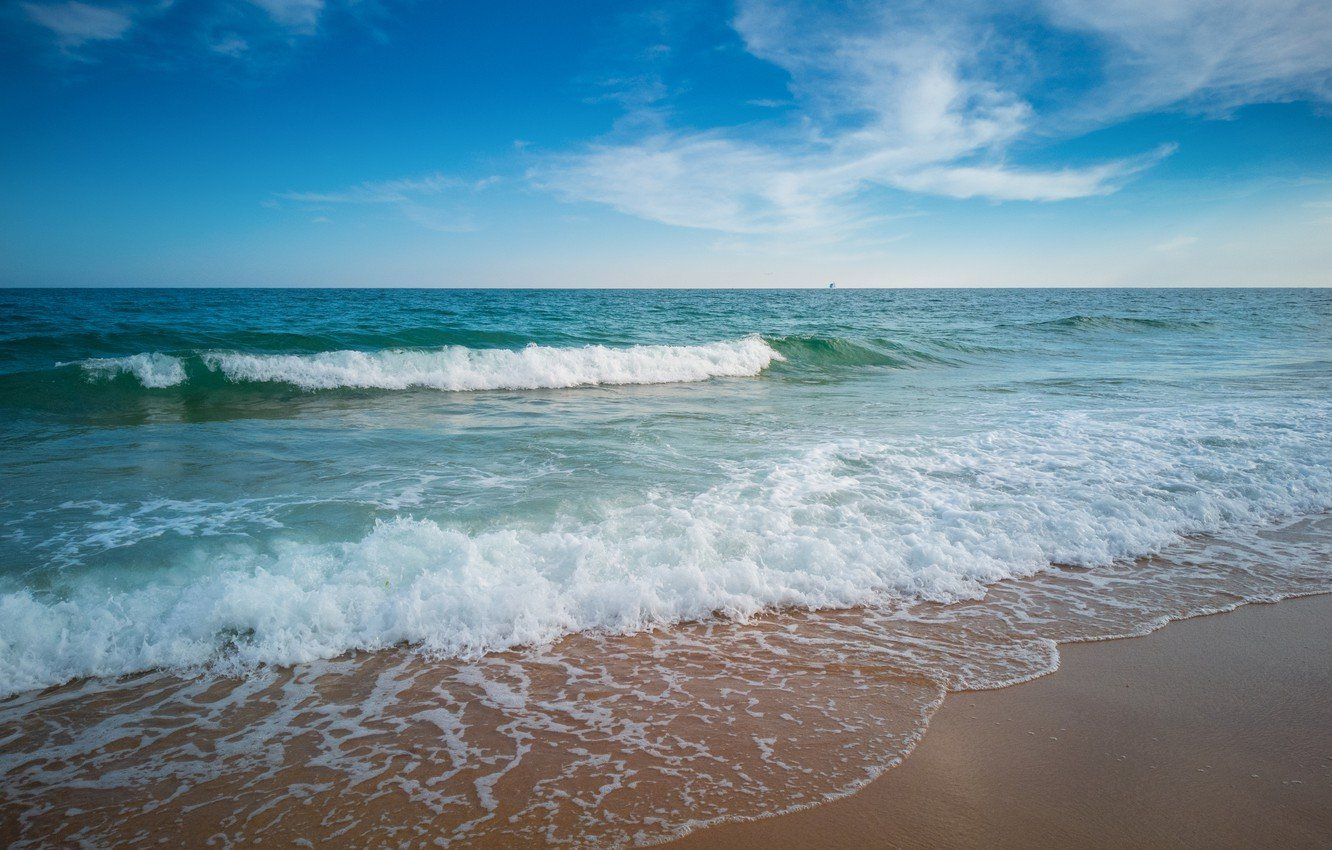 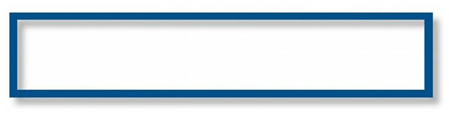 По стихотворению                  Владимира Солоухина «У моря»
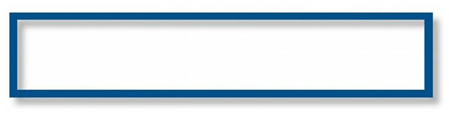 Воспитатель МКДОУ Новосибирского района Новосибирской области 
– детский сад комбинированного вида 
«Незабудка» Булатова Вера Сергеевна
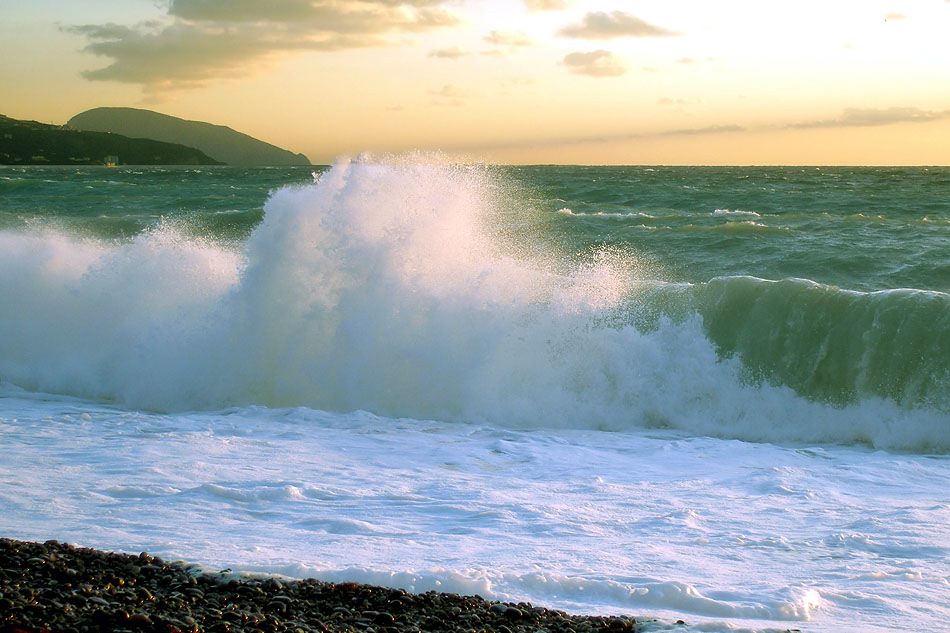 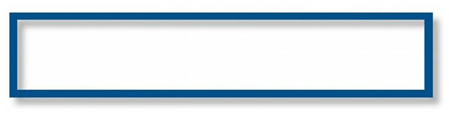 Разгулялся ветер на просторе,
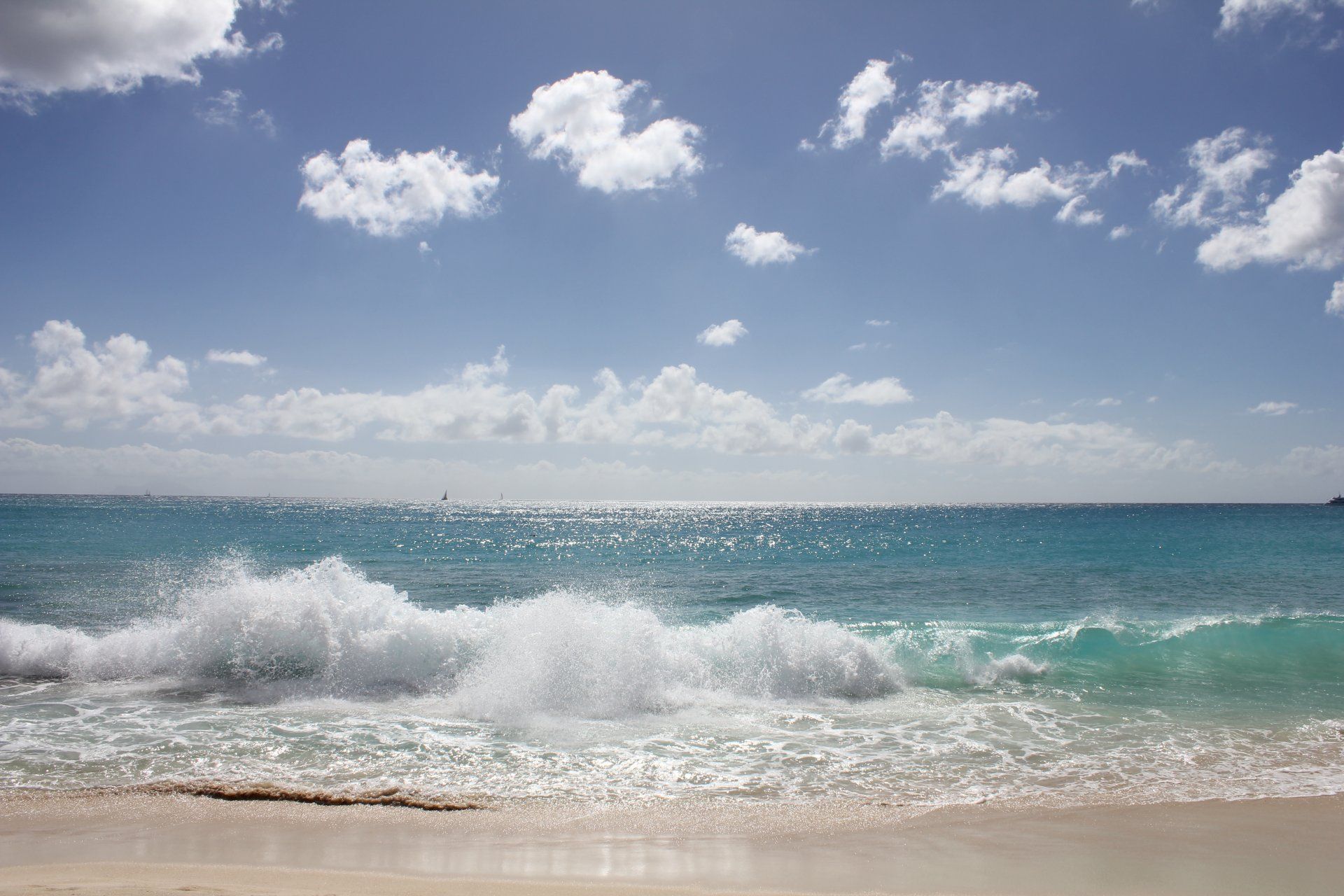 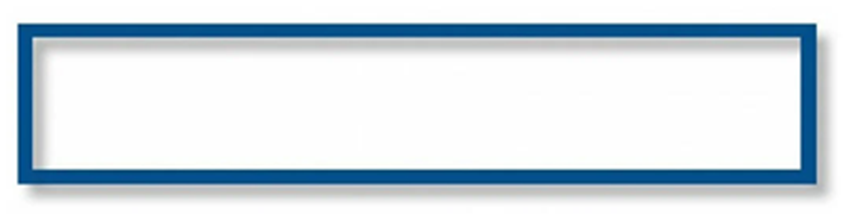 Белопенный катится прибой.
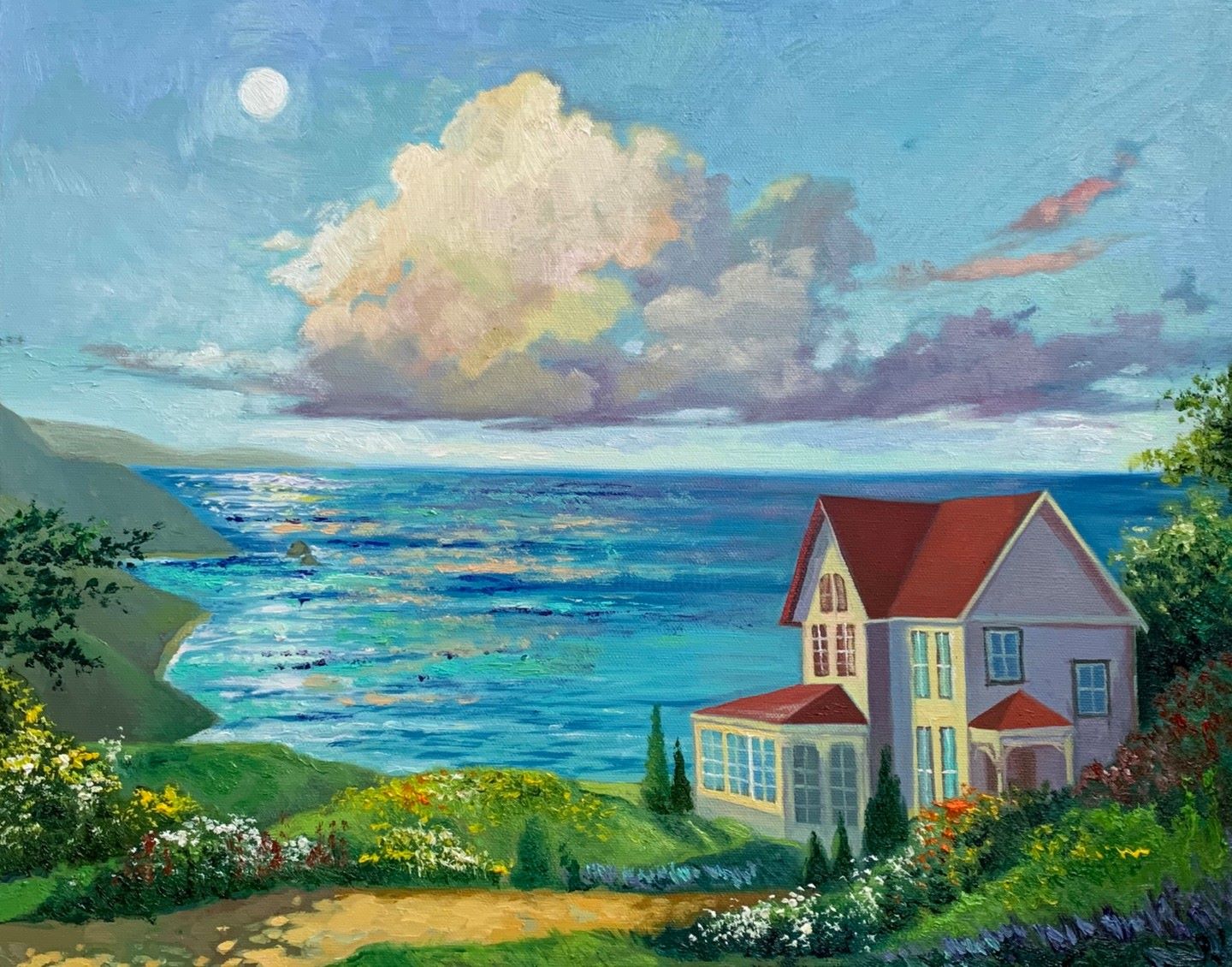 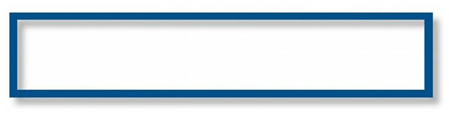 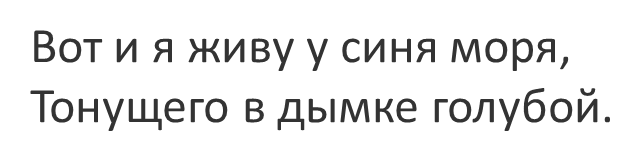 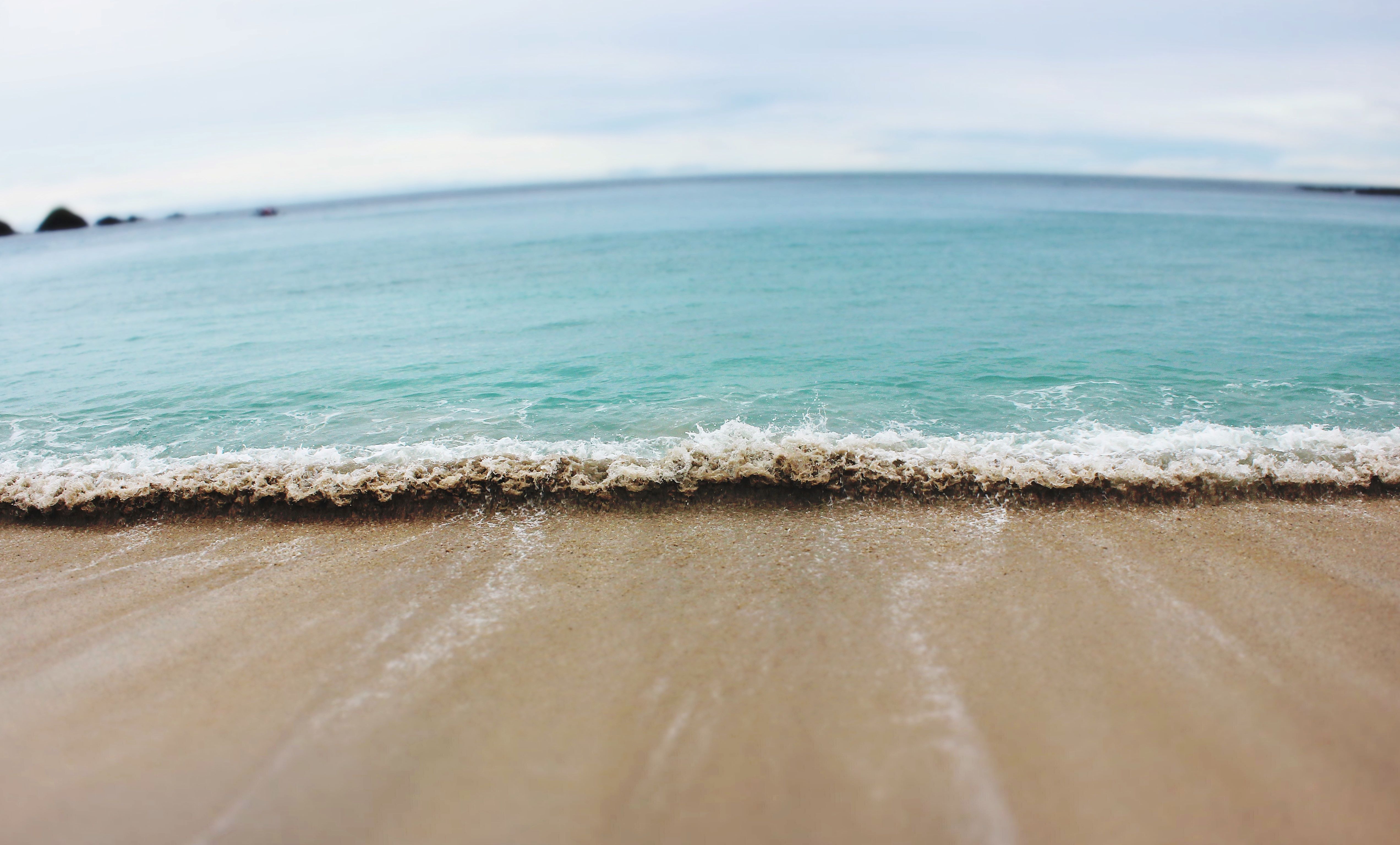 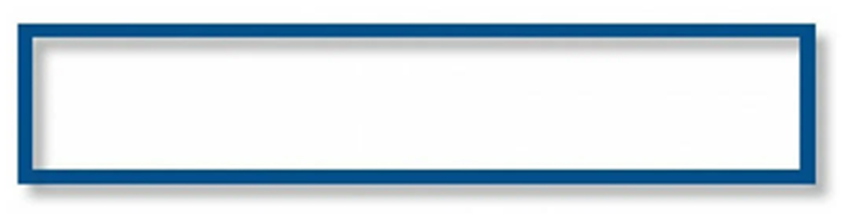 Ни испить его, ни поглядеться,Словно в тихий омут на лугу.
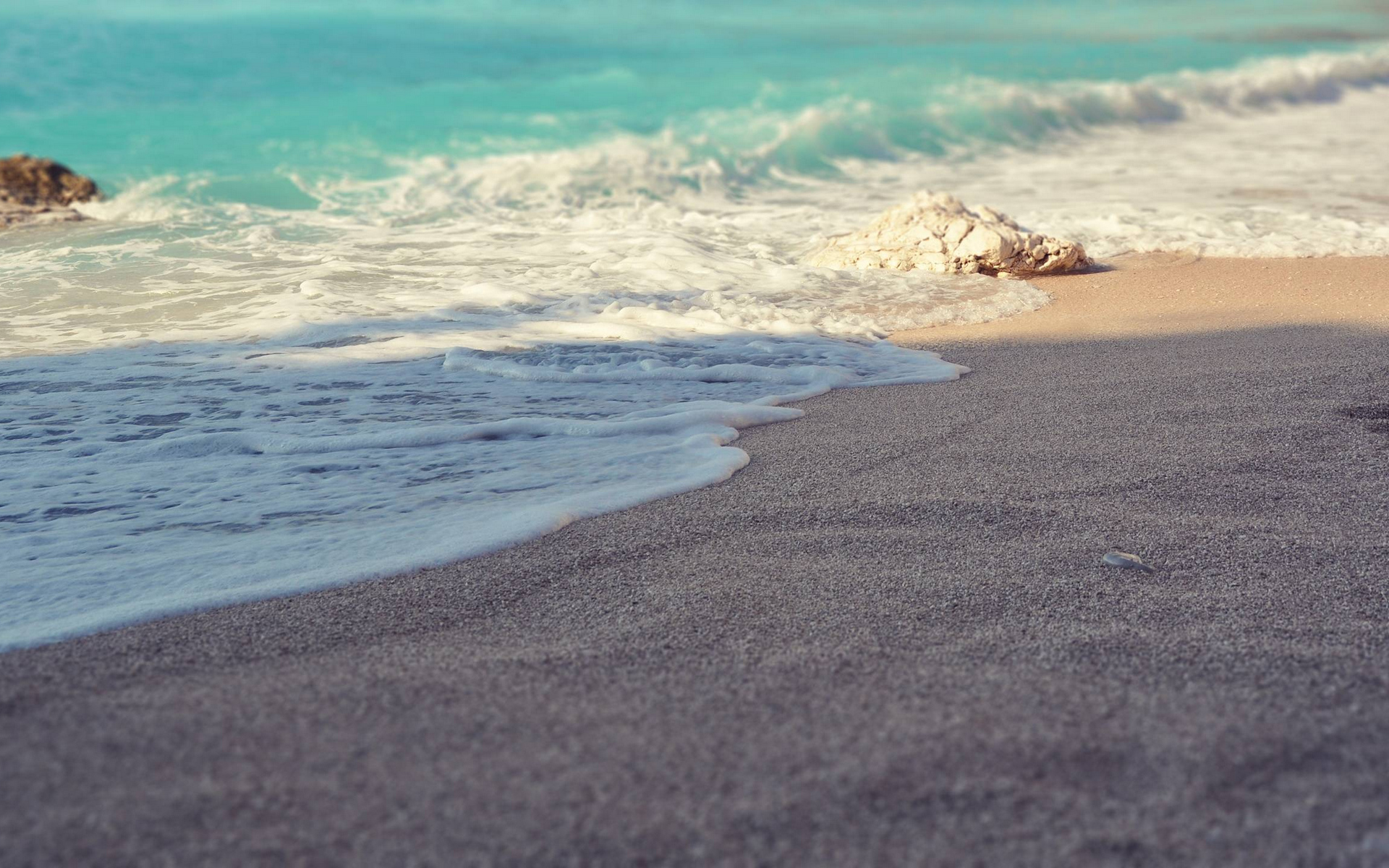 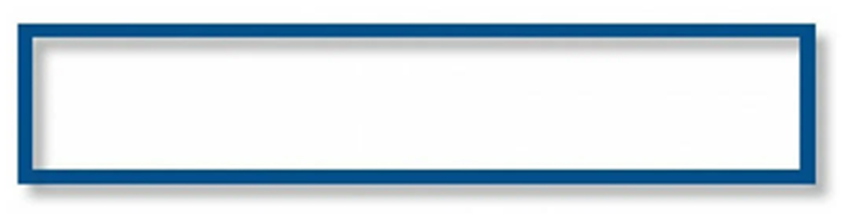 Ничего не вспомнится из детстваНа его бестравном берегу.
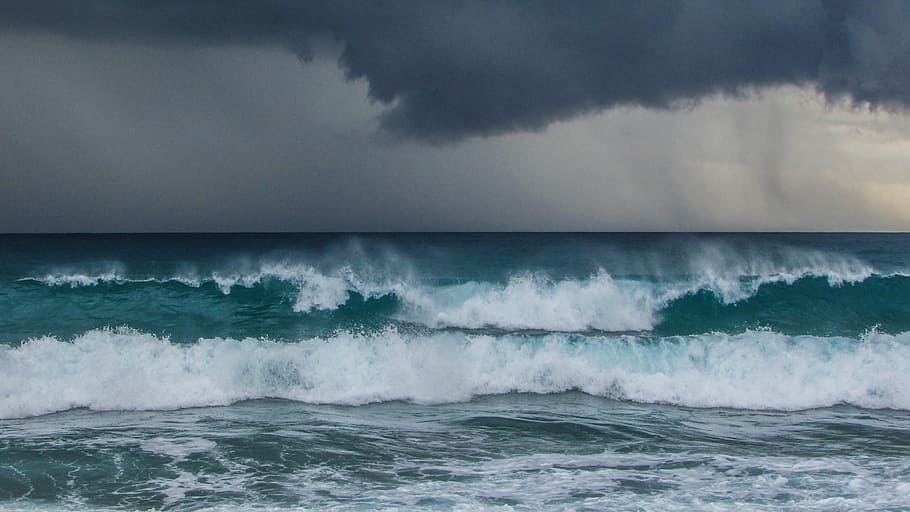 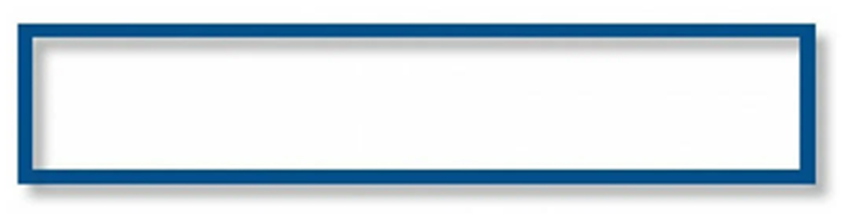 Оттого и скучно здесь слегка мнеНад седым величием волны.
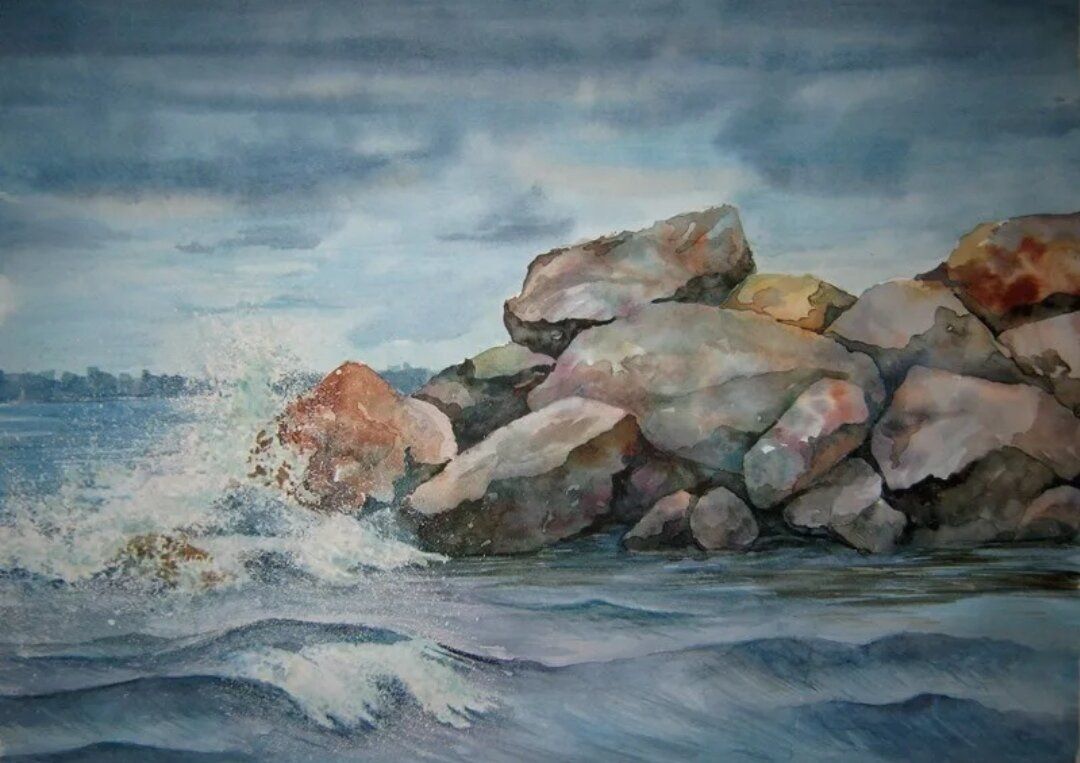 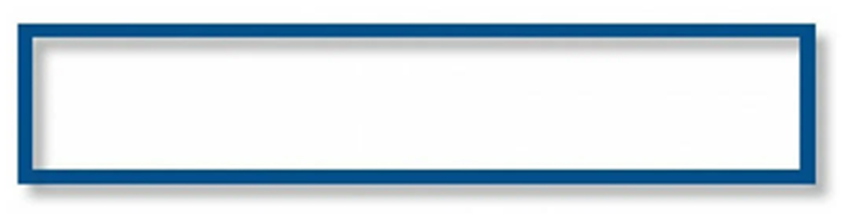 До меня, сидящего на камне,Долетают брызги, солоны.
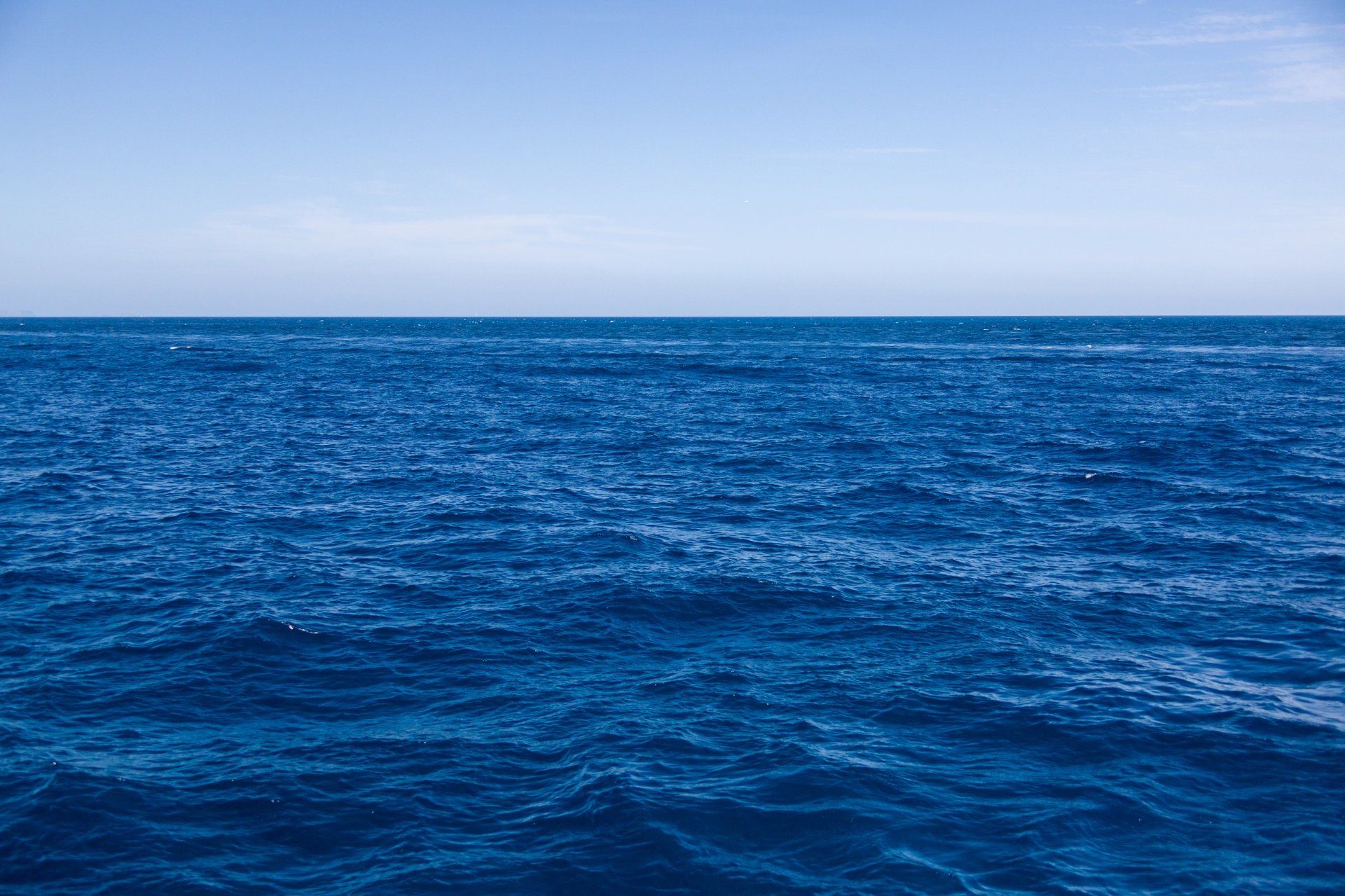 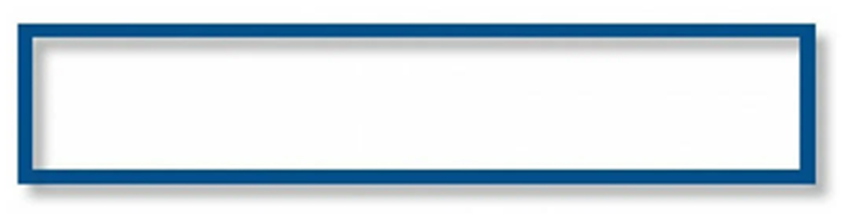 Ни краев, ни совести у моря!Густо засинев доглубока,
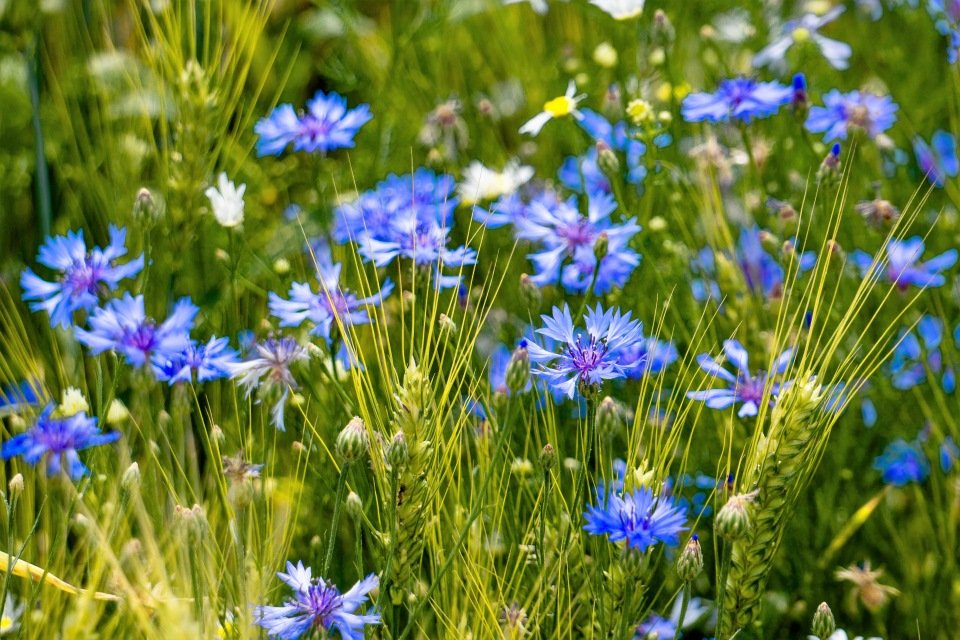 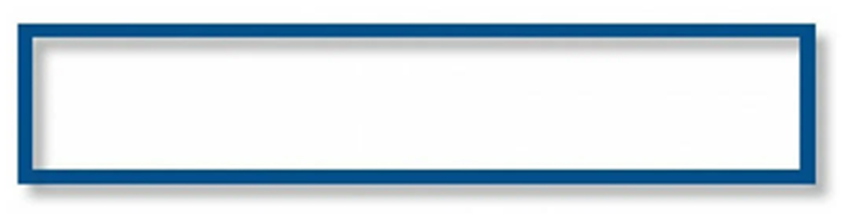 Вот оно берется переспоритьМаленького в поле василька.
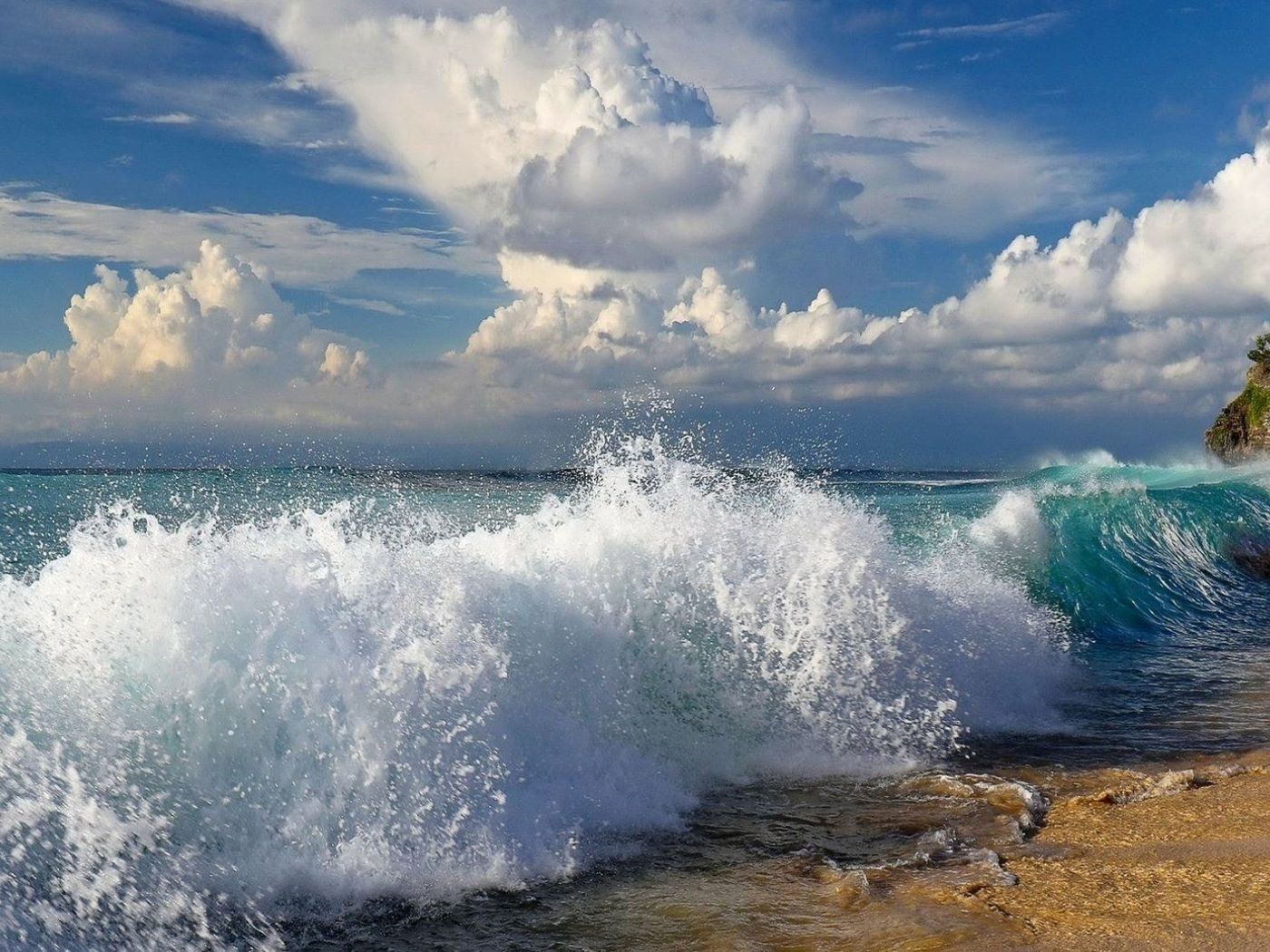 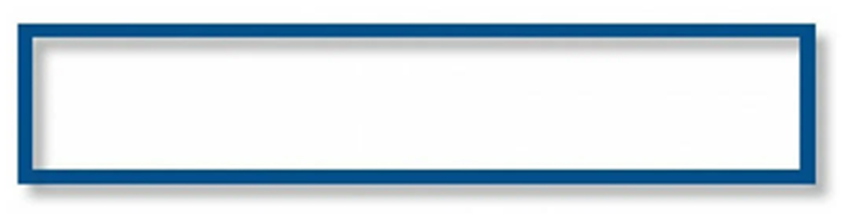 Вот оно, беснуясь и ревнуя,Все ритмичней хлещет и сильней.
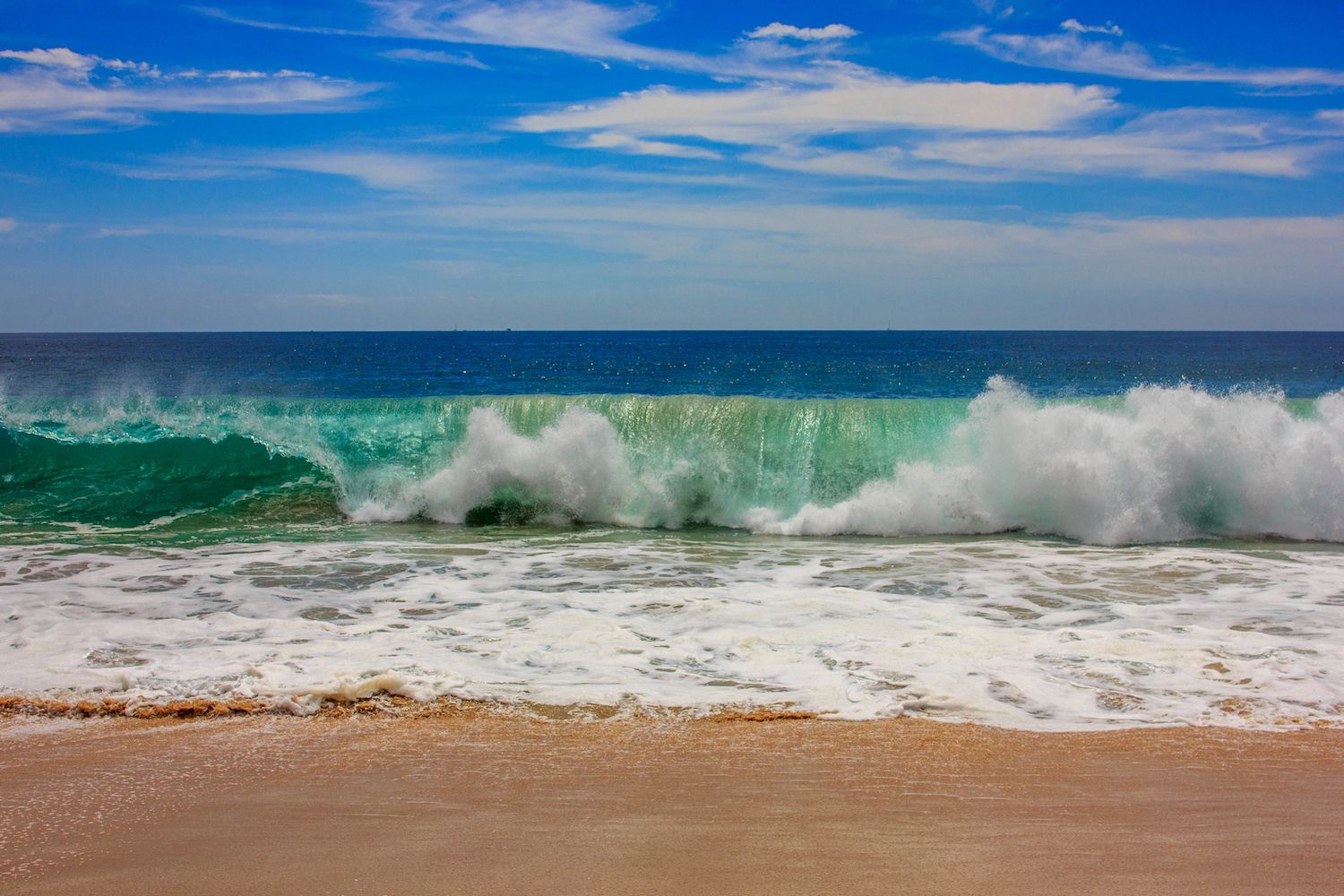 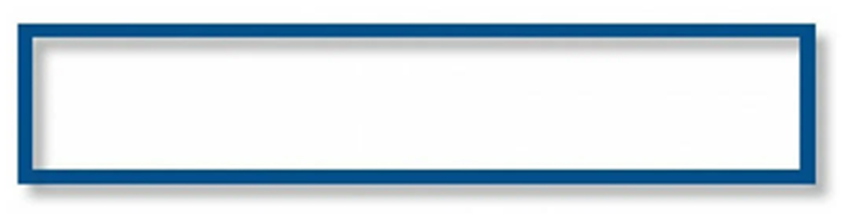 Хочет смыть тропинку полевуюИз железной памяти моей.
https://imagesmi.cdnbro.com/posts/252961-pliazh-priboi-89.jpg
слайд 1
слайд 2
https://stihi.ru/pics/2011/03/01/8447.jpg
https://sneg.top/uploads/posts/2023-03/1678170858_sneg-top-p-morskoi-priboi-oboi-na-rabochii-stol-vkont-66.jpg
слайд 3
https://pro-dachnikov.com/uploads/posts/2021-10/1633844065_137-p-dom-mechti-u-morya-foto-144.jpg
слайд 4
https://get.pxhere.com/photo/beach-sea-coast-sand-ocean-horizon-shore-wave-bay-material-body-of-water-cape-wind-wave-73753.jpg
слайд 5
https://masyamba.ru/пейзаж-моря/66-красивые-пейзажи-моря.jpg
слайд 6
https://p1.pxfuel.com/preview/530/471/796/cyprus-ayia-napa-storm-waves.jpg
слайд 7
https://avatars.dzeninfra.ru/get-zen_doc/8265783/pub_64021d69ac6bb05ee2fcbafa_64022097ef722504c9b95fe3/scale_1200
слайд 8
https://catherineasquithgallery.com/uploads/posts/2021-02/1613313508_31-p-sinee-more-fon-53.jpg
слайд 9
https://m.obsuzhday.com/user_media/684/980/1cf/552f2.jpg
слайд 10
https://pic.rutubelist.ru/video/2c/73/2c7373b90e9a260e9756f1021501e5bd.jpg
слайд 11
https://vsegda-pomnim.com/uploads/posts/2022-04/1651003843_18-vsegda-pomnim-com-p-more-priboi-krasivo-foto-19.jpg
слайд 12
https://avatars.mds.yandex.net/get-mpic/5209746/img_id3719302213345789118.jpeg/orig
Рамка на всех слайдах
https://rustih.ru/vladimir-solouxin-u-morya/
Текст стихотворения